WELCOME
Teachers Identity
Name: Mushfika Ferdausee
Asst.Head Teacher
Patgudam High School,Sadar,Mymensingh
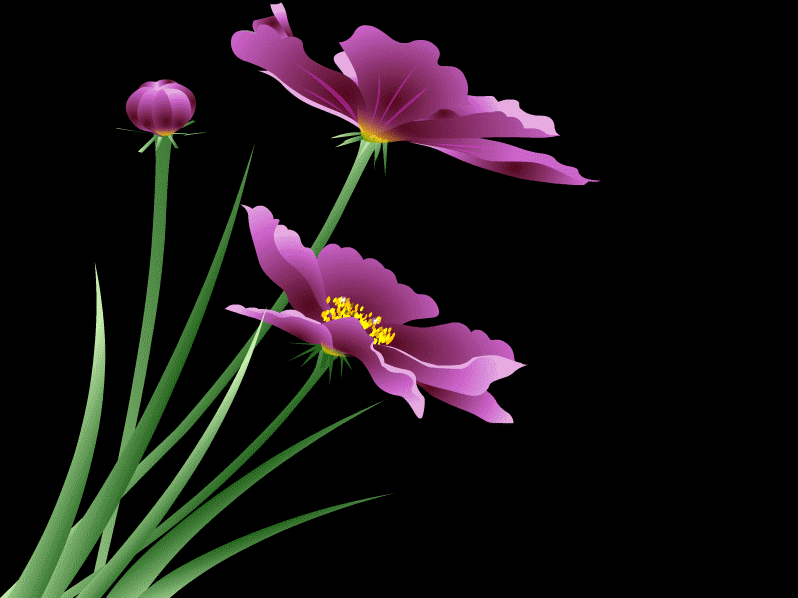 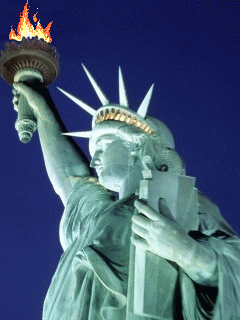 Todays Lesson
English 1st Paper
Class: X
Unit- 08, Lesson- 03
“The Statue Of Liberty”
LEARNING OUTCOMES
After we have studied this unit,we will be able to
Listen for specific information
Read and understand texts through silent reading
Ask and answer questions
Describe a place